Муниципальное учреждение культурымуниципального образования город Краснодар«Централизованная библиотечная система города Краснодара»Библиотека № 35 (филиал № 35)
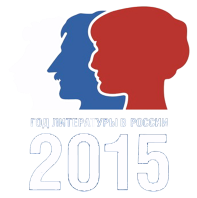 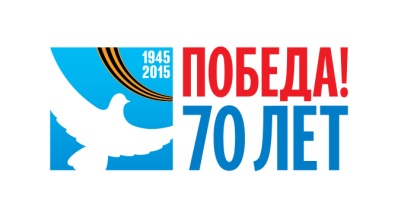 Ретропрезентация книги 
  «Война в судьбе
  библиотекаря»
Краснодар
2015
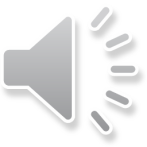 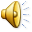 Библиотеки и библиотекари в годы Великой Отечественной
Рассказ о неизвестных страницах войны, 
о людях, которые наравне со всеми вынесли тяготы того времени, 
но об их подвиге практически ничего 
не сказано и не написано.
В годы Великой Отечественной главной задачей библиотек стала пропаганда военно-боевых знаний.
Особое внимание уделялось обслуживанию мобилизованных пунктов, воинских частей.
Массовые, технические  и научные библиотеки перестраивали свою работу с тем, чтобы обслуживать  работников, занятых на военно-оборонных предприятиях.
В госпиталях проводились громкие чтения, литературные вечера, беседы о прочитанных книгах.
Библиотекари  добровольно вступали в ряды народного ополчения, уходили в госпитали,  работали на заводах, участвовали в военно-оборонных мероприятиях.
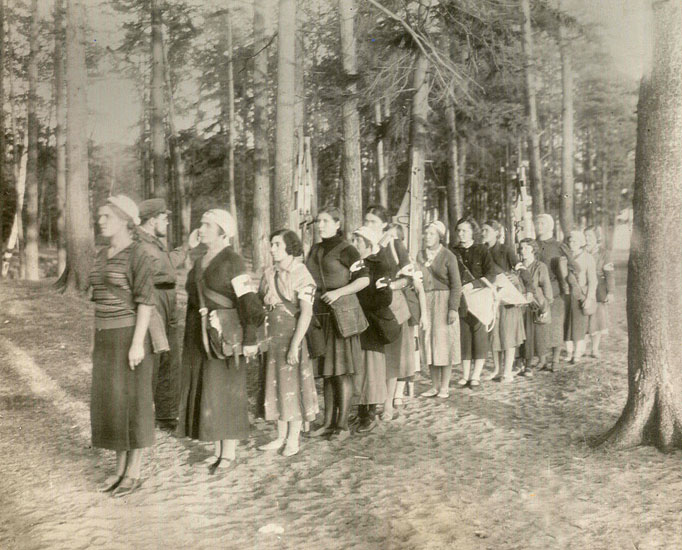 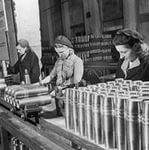 Много библиотек было уничтожено и разграблено фашистами.
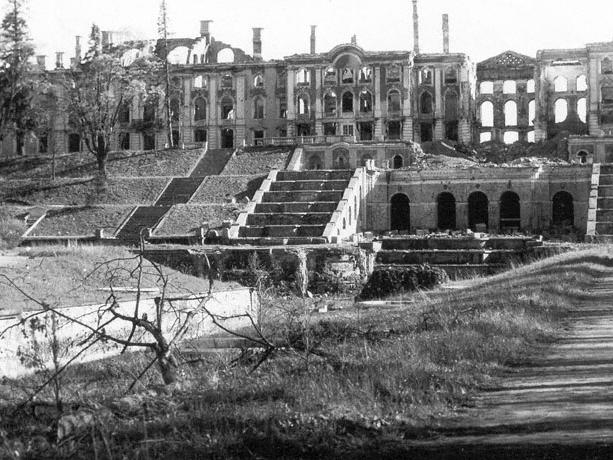 Ратные и трудовые подвиги  работников культуры Кубани в период Великой Отечественной войны 1941–1945 гг.
Военные дороги тех, кто внес свой вклад в развитие культуры нашего края, были разными. Во время Великой Отечественной библиотеки являлись подлинными центрами культуры.
Наша страна должна вернуть себе звание самой читающей в мире. И кто, как не библиотекари, смогут ей в этом помочь!
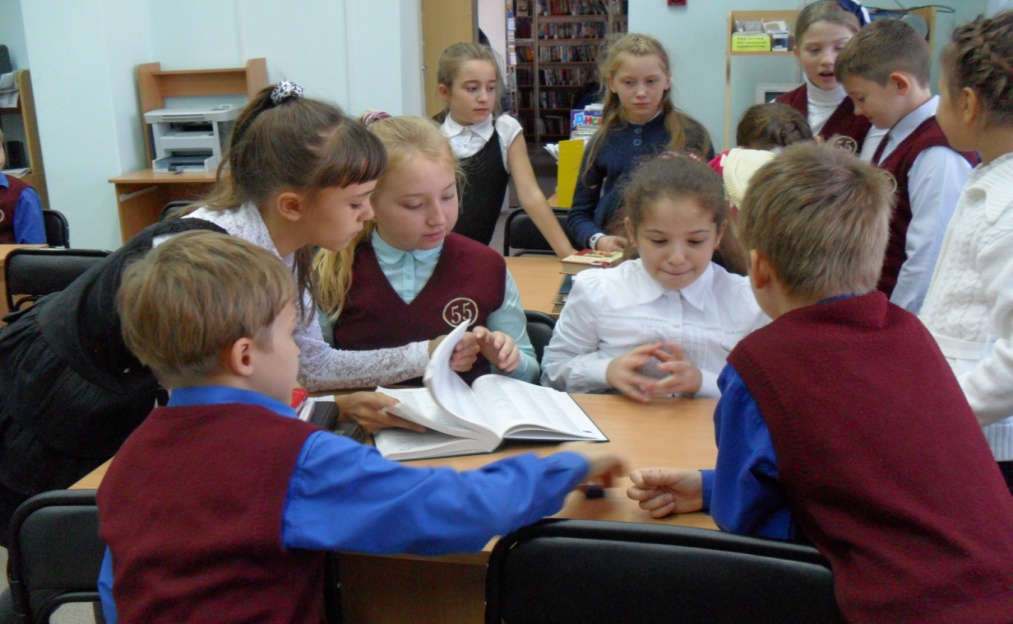 Электронный продукт
12+
Ретропрезентация книги 
 «Война в судьбе библиотекаря»
Составители
Игнатикова Марина Викторовна,
Ермолина Наталья Сергеевна
Главный редактор О. В. Кирьянова
Редакторы: А. Н. Гостева, И. В. Крутолапова, 
С. В. Московая
Отв. за выпуск Е. А. Мирошниченко